INFORME DE ACTIVIDADES DESAROLLADAS EN EL MARCO DEL PLAN INSTITUCIONAL DE CAPACITACIÓN PRIMER TRIMESTRE 2025
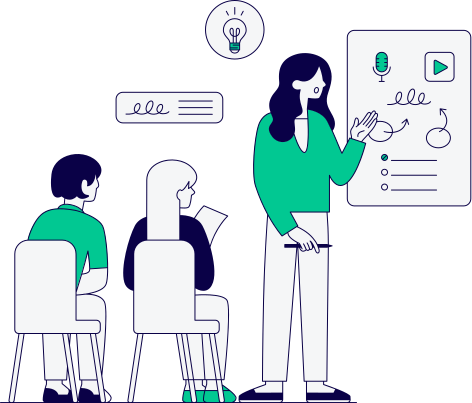 Plan Institucional de Capacitación 2025
Normatividad
Objetivo
Fortalecer y desarrollar los conocimientos y habilidades del talento humano de la Secretaría General de la Alcaldía Mayor de Bogotá, D.C., para promover su crecimiento profesional, contribuir al cumplimiento de los objetivos estratégicos y generar valor público.
Decreto Ley 1567 de 1998, Decreto 1083 de 2015, Decreto 648 de 2017, Plan Nacional de Formación y Capacitación 2023 – 2030, Circular Externa 001 de 2025 – DASC, entre otras.
El Plan Institucional de Capacitación está conformado por cuatro programas:

Programa de Inducción
Programa de Entrenamiento/Reentrenamiento en el Puesto de Trabajo
Programa de Capacitación
Programa de Reinducción
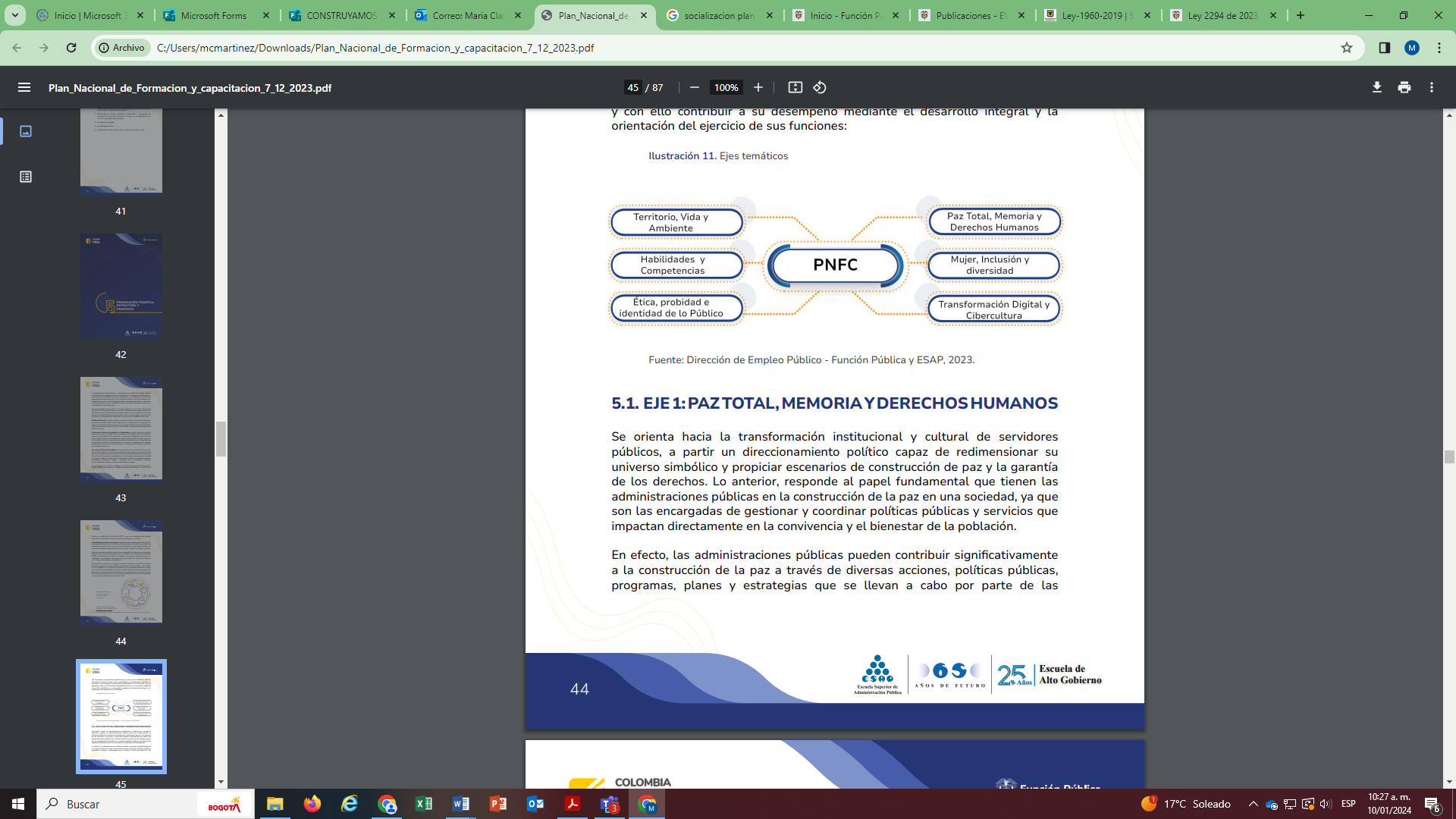 EJES PNFC 2023-2030
El Plan Institucional de Capacitación fue socializado a través del memorando electrónico 3-2025-3378,  dos sesiones virtuales sincrónicas, correos masivos  y una jornada presencial.
Accede al documento Plan Institucional de Capacitación 2025 a través del siguiente enlace: https://secretariageneral.gov.co/transparencia-y-acceso-la-informacion-publica/plan-de-accion/plan-de-capacitacion
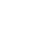 Programa de Inducción
Durante el primer trimestre (enero-marzo) de 2025, se vincularon a la entidad 26 servidores y servidoras en provisionalidad y libre nombramiento y remoción, quienes fueron inscritos(as) a los siguientes cursos virtuales que hacen parte del Programa de Inducción:
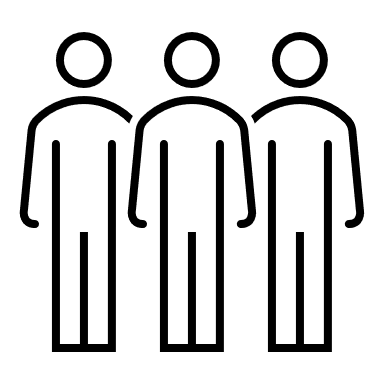 Inducción a la Secretaría General de la Alcaldía Mayor de Bogotá. D.C.
El derecho de las mujeres a una vida libre de violencias
Ingreso al Servicio Público 2024-2027
Inteligencia Artificial Generativa
Visualización de Datos
I cohorte curso virtual Inducción a la Secretaría General de la Alcaldía Mayor de Bogotá, D.C.: 12 de febrero - 12 de marzo de 2025. De los 16 servidores(as) inscritos(as), 8 terminaron el curso, lo que corresponde al 50%.
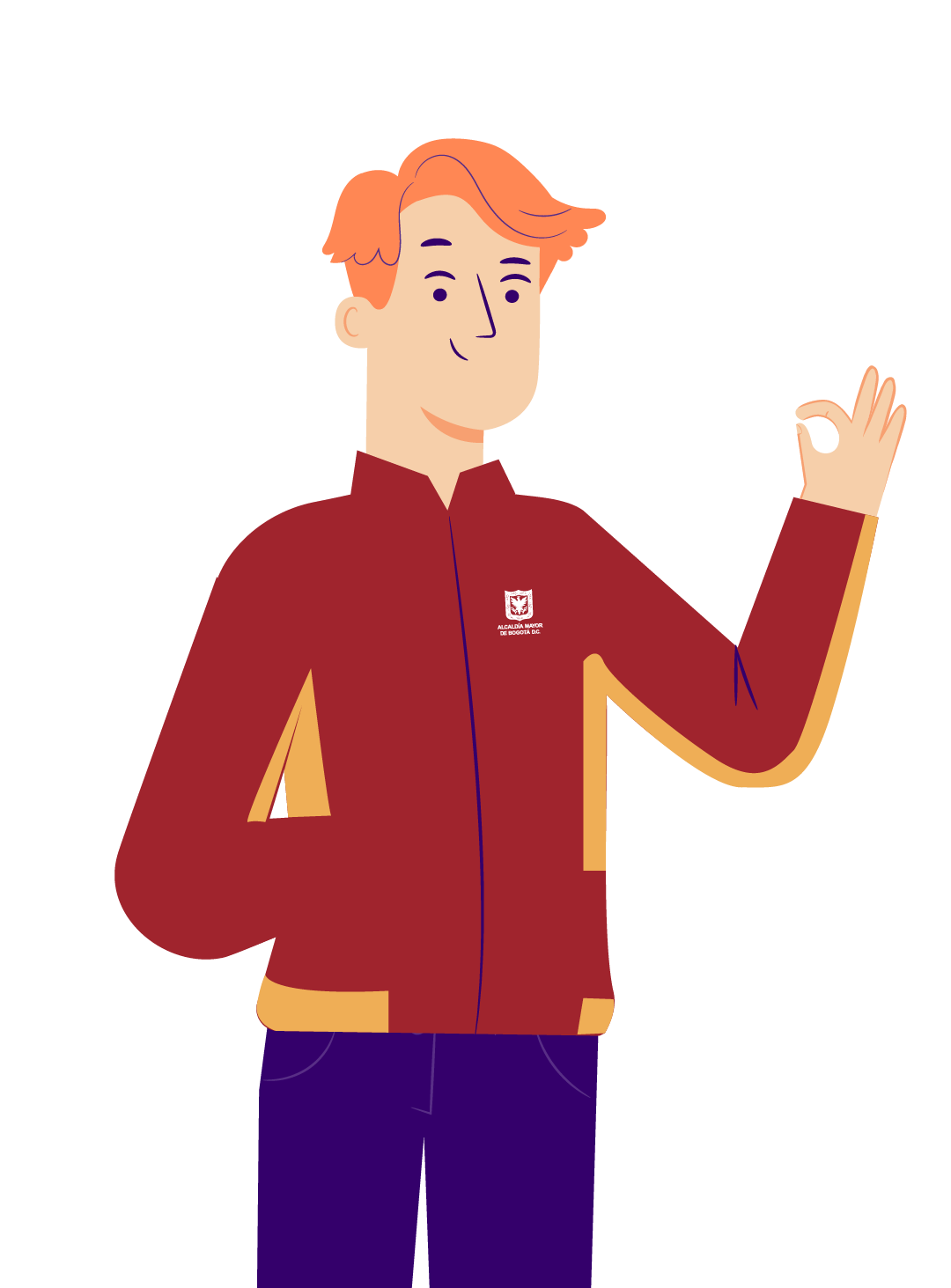 Gestión realizada:

La Dirección de Talento Humano solicitó la inscripción de los servidores y servidoras a los cursos virtuales a los administradores de las plataformas Aula del Saber Distrital y Soy 10 Aprende. 
Se envío recordatorio a los servidores y servidores informando la fecha de finalización del curso de Inducción a la Secretaría General de la Alcaldía Mayor de Bogotá, D.C.
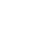 Programa de Entrenamiento en el Puesto de Trabajo
El entrenamiento en el puesto de trabajo tiene como propósito principal, brindar toda la información necesaria para que el(la) servidor(a) público(a) pueda desarrollar las habilidades y destrezas que le permitan desempeñar su trabajo con los estándares de calidad y productividad requeridos para el empleo al que se vinculó. Se formaliza a través del Formato 4232000 - FT- 967 “Agenda de entrenamiento en el puesto de trabajo”.
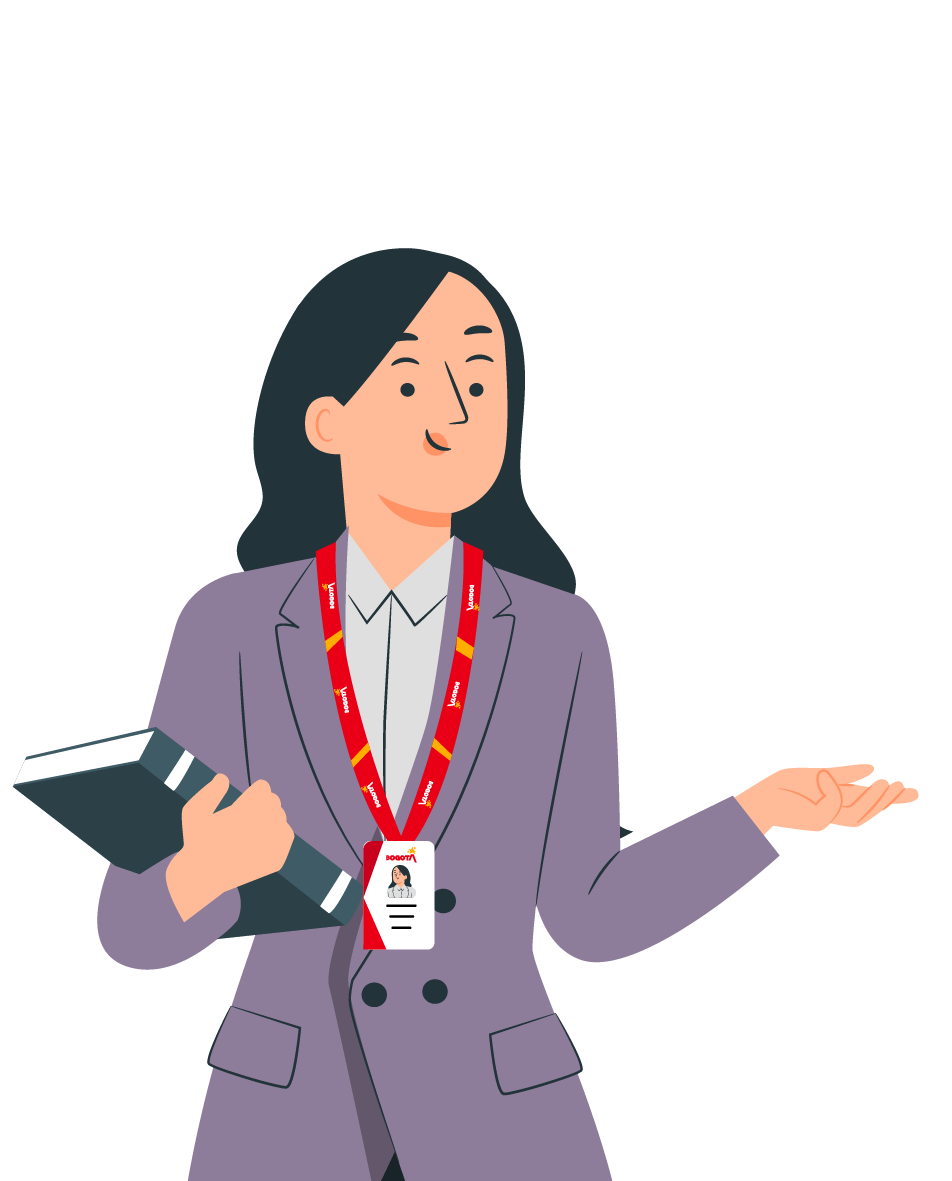 26 nombramientos
54 servidores(as) en encargo
Durante el trimestre se recibieron 65 formatos FT 967 "Agenda de Entrenamiento en el Puesto de Trabajo" y se envió un recordatorio a los(as) 15 servidores(as) pendientes.
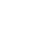 Programa de Capacitación
Entre enero y marzo se realizaron 12 actividades de capacitación, discriminadas en:
2 cursos
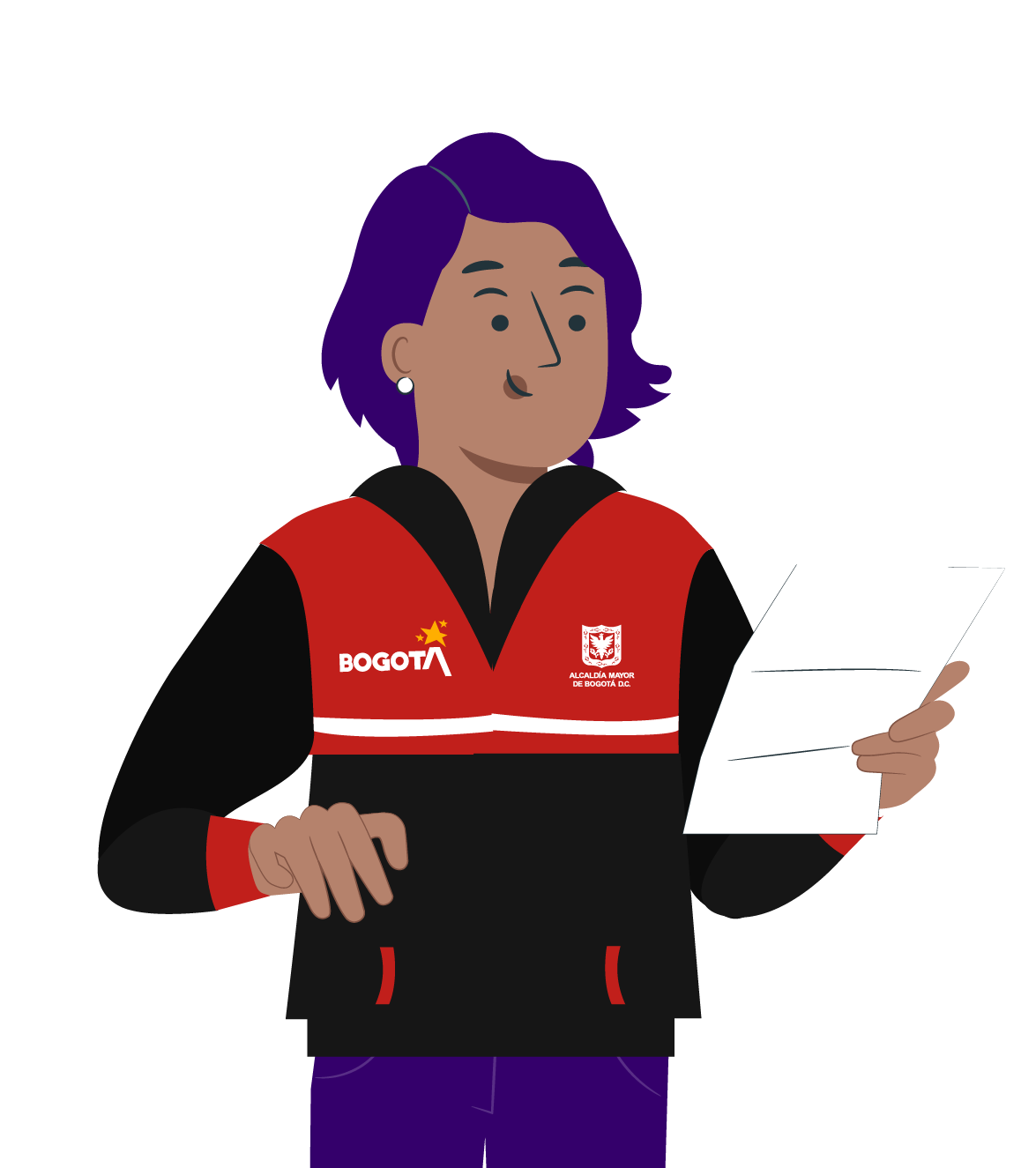 10 charlas
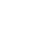 Indicador procedimiento de Formación y Capacitación
Indicador: Alcanzar un nivel de satisfacción mayor o igual al 80% sobre las actividades - jornadas de capacitación desarrolladas desde el Plan Institucional de Capacitación - PIC.

Formula de Cálculo: (Σ nivel de satisfacción de las jornadas de capacitación que, desde el PIC, se ejecutan por medio de las líneas de autogestión y contratación durante el período / Total de actividades que, desde el PIC, se desarrollaron a través de las líneas de autogestión y capacitación durante el período ) *100

Frecuencia De Medición: Trimestral
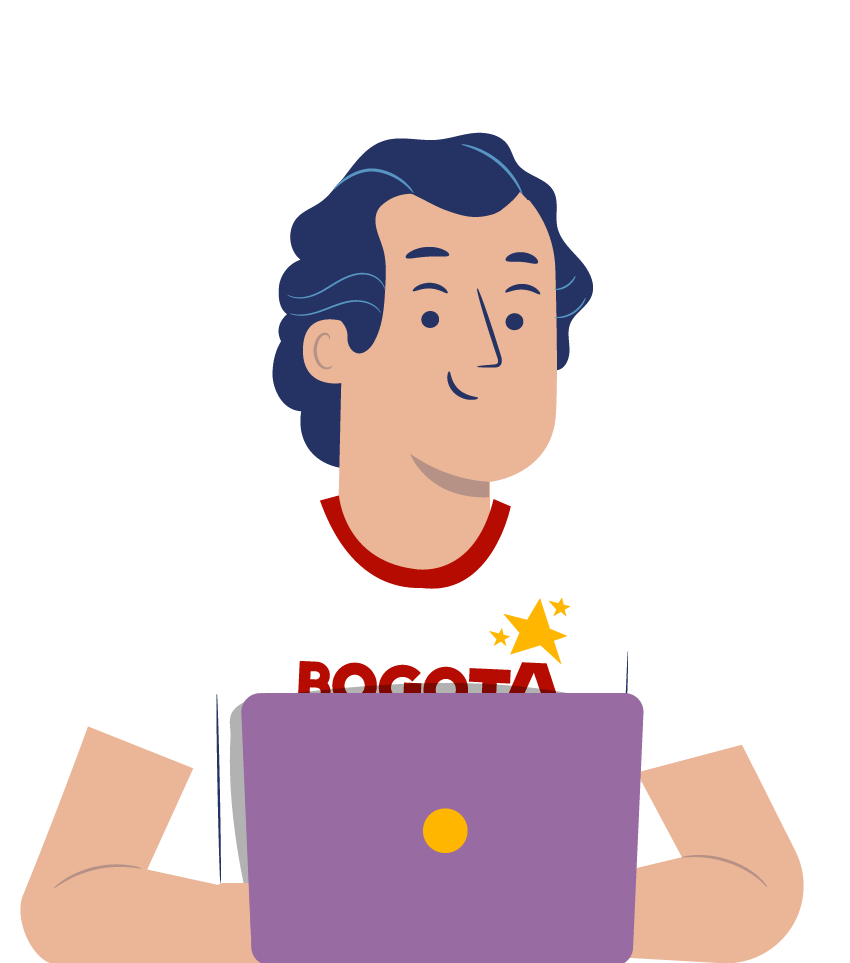 ¿Cómo se mide?
Se gestiona el diligenciamiento de la información relacionada con la evaluación de satisfacción (establecida de acuerdo con los lineamientos del Departamento Administrativo del Servicio Civil Distrital).
¿Qué se mide?
Desempeño del facilitador y/o formador.
Cumplimiento de los objetivos del espacio de formación.
Recursos utilizados
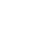 Indicador procedimiento de Formación y Capacitación
El índice de satisfacción correspondiente a las actividades de capacitación ejecutadas entre los meses de enero y marzo superó la meta establecida en el indicador de referencia. Este resultado evidencia, entre otros factores, el adecuado dominio de los contenidos por parte de los facilitadores(as), la pertinencia y relevancia de las temáticas abordadas, así como la efectividad de las estrategias y herramientas pedagógicas implementadas.
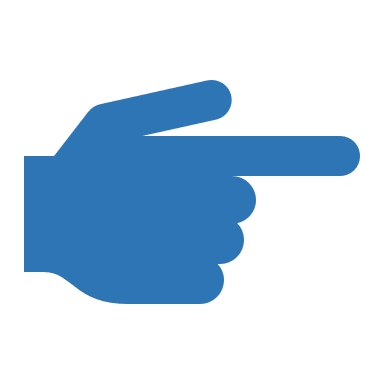 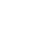 Programa de Reinducción
Mediante memorando electrónico 3-2025-3930 del 7 de febrero de 2025, se enviaron los lineamientos para la realización del Programa de Reinducción que para la presente vigencia, incluirá el desarrollo obligatorio de los cursos virtuales:

Inteligencia Artificial Generativa
Visualización de Datos
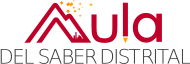 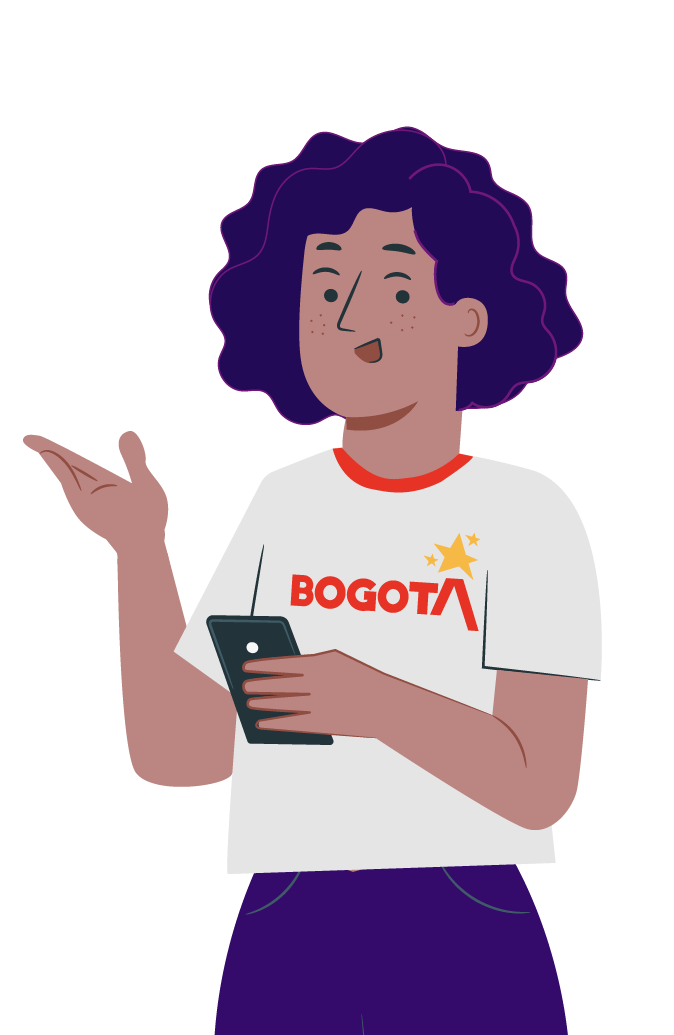 Entre febrero y marzo, hemos recibido las siguientes constancias de realización de los cursos:
Curso virtual Inteligencia Artificial
45 servidores(as)
Curso virtual Visualización de Datos
42 servidores(as)
Concurso de Innovación y Transformación 2025
El Concurso de Innovación y Transformación tiene como objetivo general, fortalecer y potenciar en los (as) servidores (as) de la Secretaría General de la Alcaldía Mayor de Bogotá, D.C., el desarrollo de la creatividad y la ideación, para el diseño de soluciones que se ajusten a las necesidades, problemas de la administración pública y derechos de los grupos de valor.
Cronograma y etapas
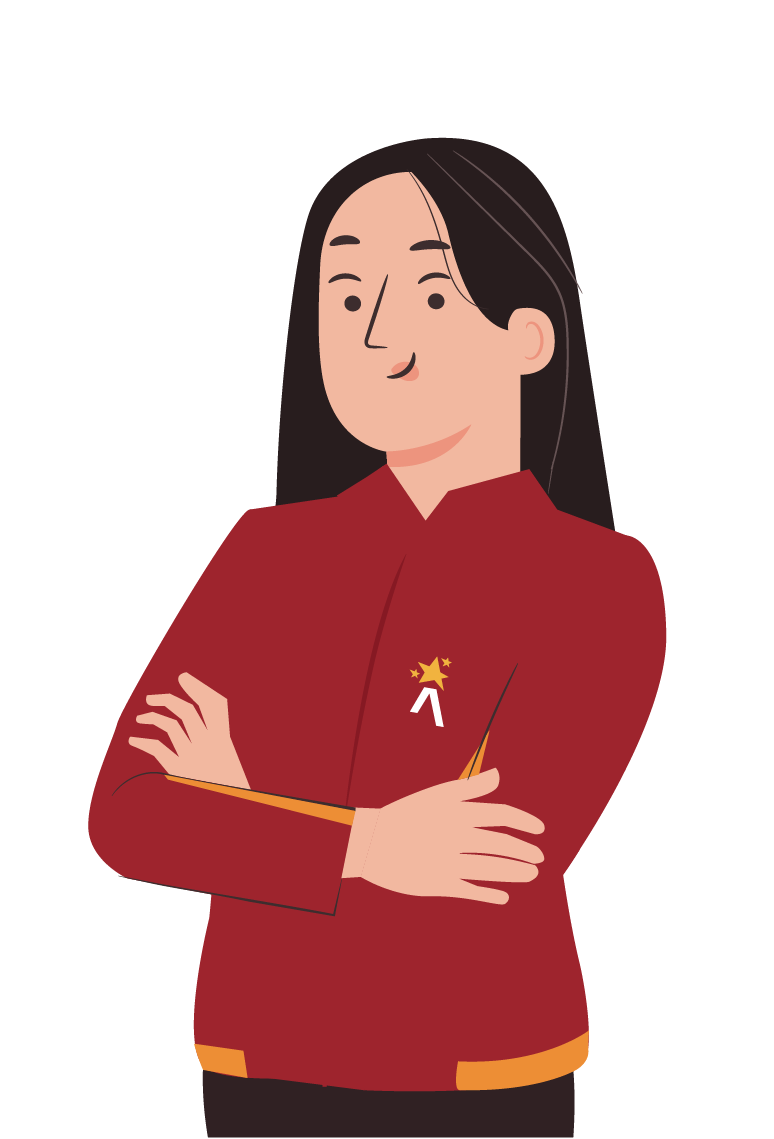 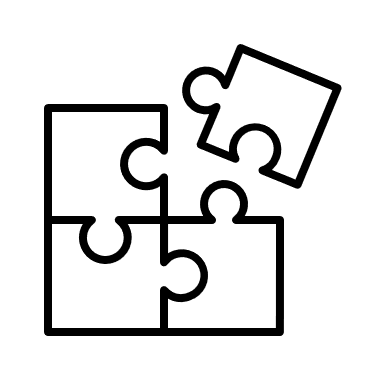 1. Socialización de Criterios del Concurso y Acompañamiento a los Equipos
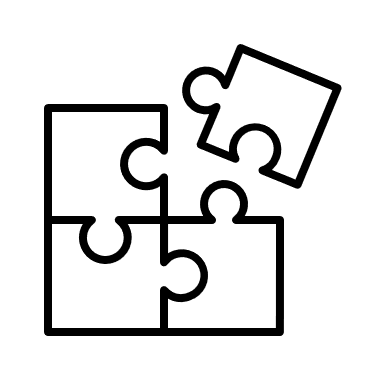 Marzo
Agosto-Septiembre
5. Evaluación final
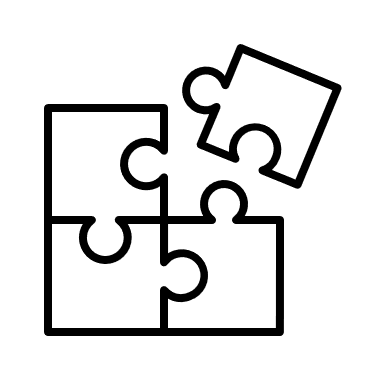 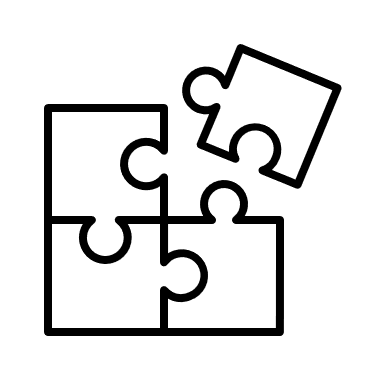 Octubre
Marzo-Abril
2. Postulación e inscripción
6. Premiación
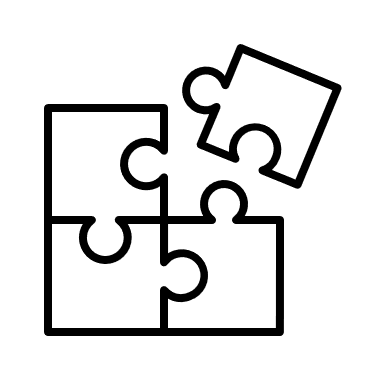 Mayo-Junio
3.Preselección
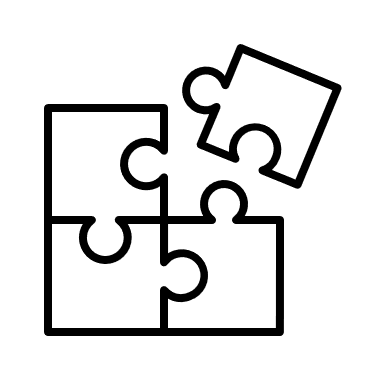 Agosto
4. Sustentación pública